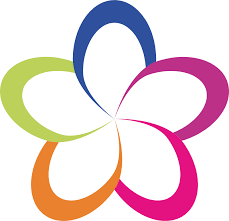 Oedfa Dementia Gyfeillgar
GOLEUNI
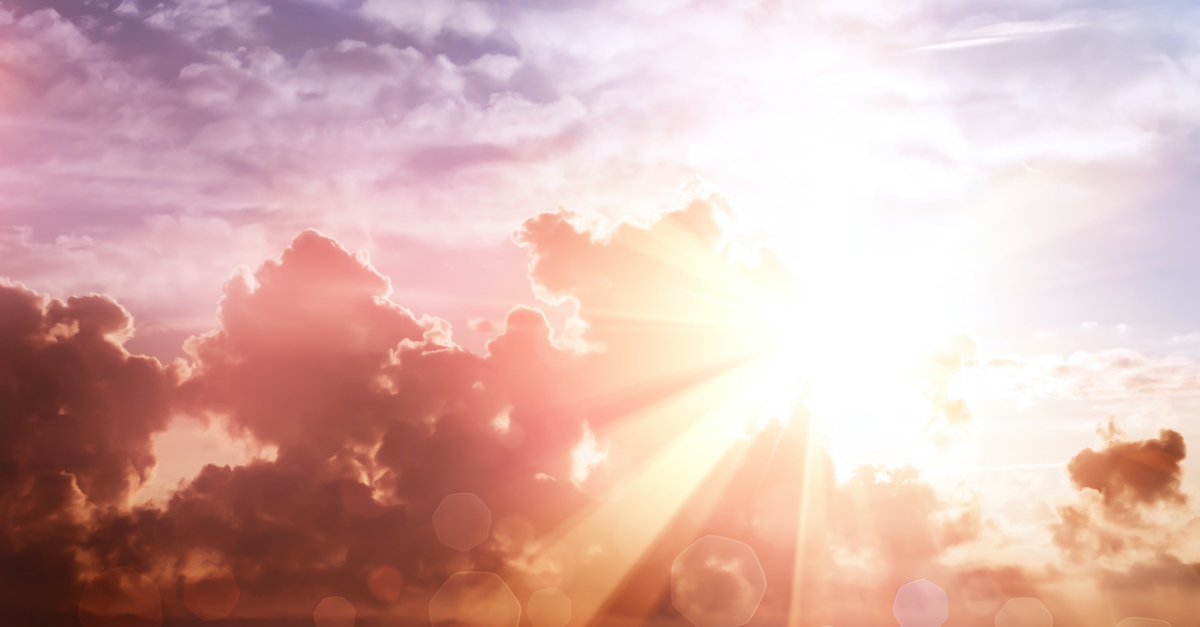 Arweiniol		Tyrd atom ni o Grewr pob goleuni,
			   tro di ein nos yn ddydd;
			pâr inni weld holl lwybrau'r daith yn gloywi
			   dan lewyrch gras a ffydd.   
                                                                   (Pennill 1 Emyn 222 CFf )
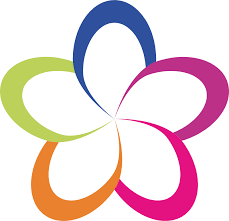 CROESO
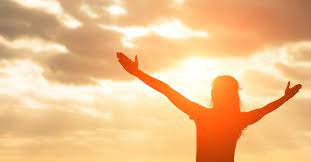 Salm 100

Cenwch yn llafar i’r Arglwydd, yr holl ddaear.
Gwasanaethwch yr Arglwydd mewn llawenydd: deuwch o’i flaen ef â chân.
Gwybyddwch mai yr Arglwydd sydd Dduw; efe a’n gwnaeth ac nid ni ein hunain: ei bobl ef ydym, a defaid ei borfa.
Ewch i mewn i’w byrth ef â diolch, ac i’w gynteddau â mawl: diolchwn iddo, a bendithiwch ei enw.
Canys da yw yr Arglwydd; ei drugaredd sydd yn dragywydd; a’i wirionedd hyd genhedlaeth a chenhedlaeth.
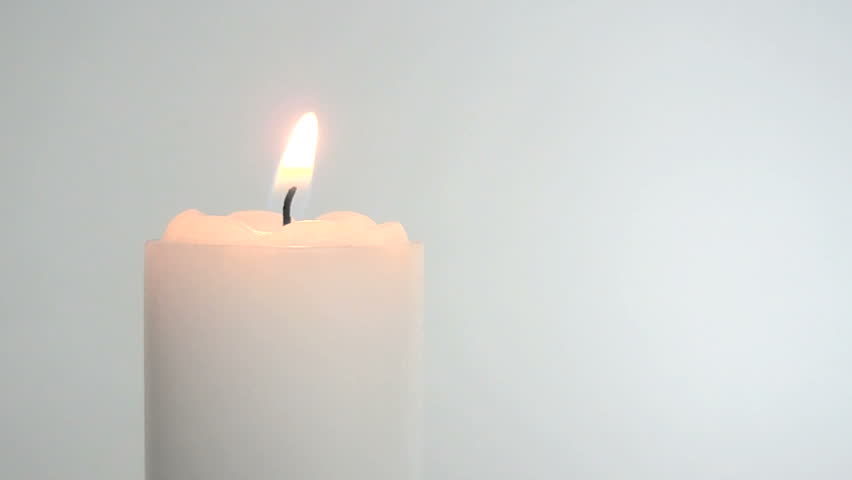 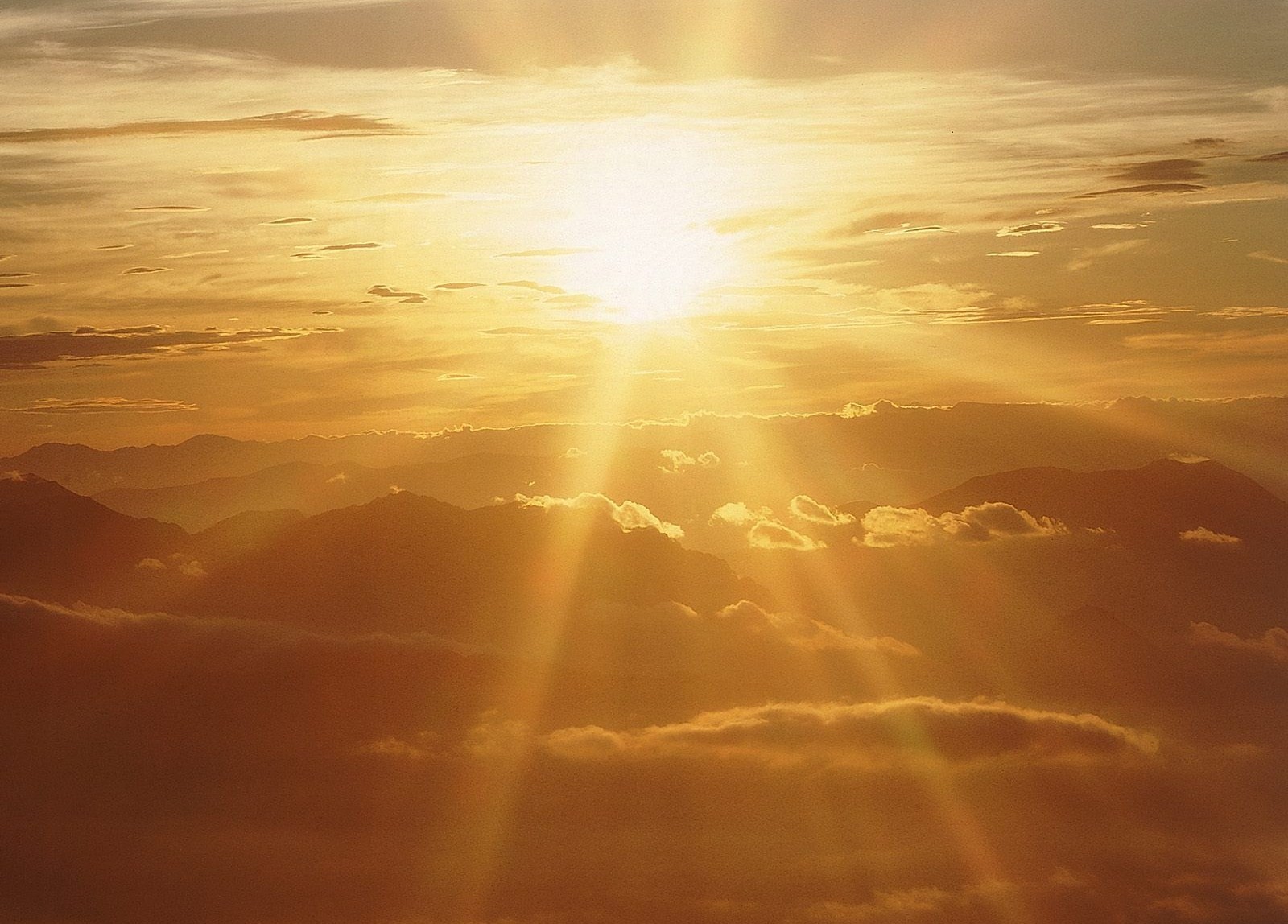 Cynnau’r gannwyllyn ystod darllen yr adnodau

Adnodau		"Yn y dechreuad y creodd Duw y nefoedd a'r ddaear .
			A Duw a ddywedodd, 'Bydded goleuni', a goleuni a fu.
			A Duw a welodd y goleuni mai da oedd  
                                                                   (Genesis 1: 3-4a; Beibl W.M)

			"Goleuni yw Duw ac nid oes ynddo ef ddim 					tywyllwch ....
			os rhodiwn yn y goleuni,fel y mae ef yn y goleuni, y 			mae gennym gymundeb a'n gilydd …"  
                                                                            (1 Ioan 1:5b;7a; BCN)
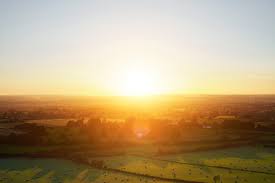 Gweddi		   "Am hyfryd olau'r dydd,
			   Dyrchafwn glodydd glân
			I Ti, O Dduw, - dy ddoniau sydd
			   yn haeddu newydd gân;
			   Am nawdd dy adain gref,
			   Yn nhywyll oriau'r nos,
			Ein mawl ddyrchafwn hyd y nef
			   I ti, bob dydd o’n hoes

Gweddi’r Arglwydd
	Ein Tad, yr Hwn wyt yn y nefoedd, Sancteiddier dy enw.
	Deled dy deyrnas. gwneler dy ewyllys, megis yn y nef, 
	felly ar y ddaear hefyd.
	Dyro i ni heddiw ein bara beunyddiol.
	A maddau i ni ein dyledion, fel y maddeuwn ninnau i’n dyledwyr.
	Ac nac arwain ni i brofedigaeth; eithr gwared ni rhag drwg.
	Canys eiddot Ti yw’r deyrnas a’r nerth a’r gogoniant, yn oes oesoedd. 									      Amen.
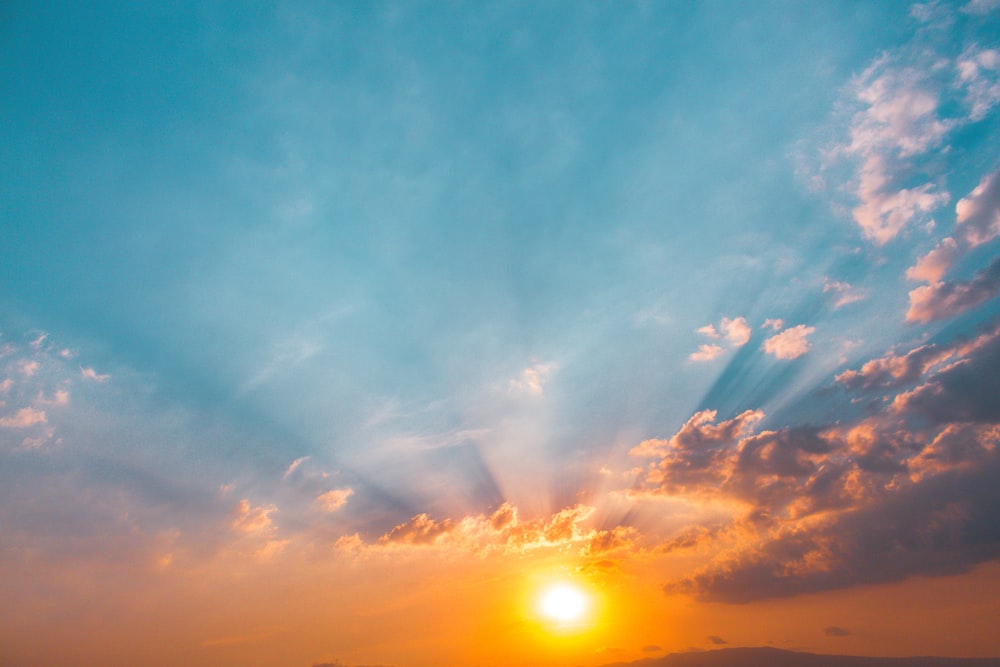 Emyn		

		Ciliodd pob seren
		   draw o'r ffurfafen;     
		Gwenu mae'r heulwen
		   ar doriad dydd;
		Llysiau a blodau,
		   pawb yn dihuno,
		Golau sy'n agor
		   Llygaid y dydd.
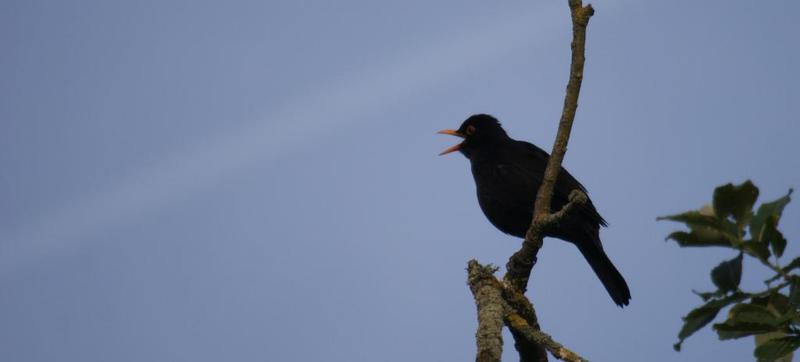 Ceiliog yn clochdar,
		   adar yn trydar,
		Canant yn gynnar
		   ar doriad dydd;
		Dweud maent am neges
		   gwawr y goleuni,
		Sôn am ddeffroad
		   bywyd y dydd.
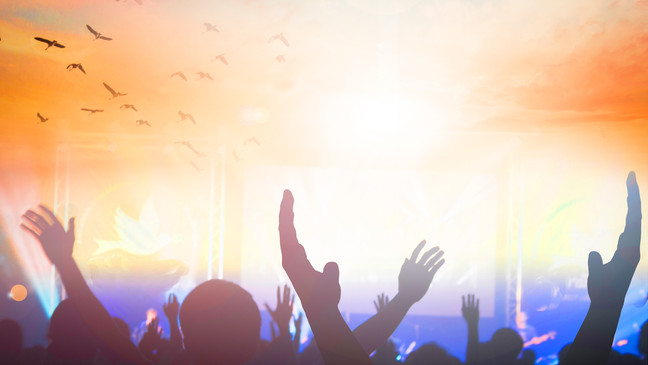 Deuwn i foli
				   Duw pob daioni
				Am fod goleuni
				   ar doriad dydd;
				Mwy yw ein moliant
	    			   am heulwen Iesu,
				Golau ein bywyd
				   ydyw pob dydd.
					                          Carey Jones
					                               Emyn 134 Caniedydd yr Ifanc)
Darlleniadau			

Yn y dechreuad yr oedd y Gair; yr oedd y Gair gyda Duw, a Duw oedd y Gair.
Yr oedd ef yn y dechreuad gyda Duw.
Daeth pob peth i fod trwyddo ef; hebddo ef ni ddaeth un dim i fod.
Yr hyn a ddaeth i fod, ynddo ef bywyd ydoedd, a’r bywyd, goleuni dynion ydoedd.
Y mae'r goleuni yn llewyrchu yn y tywyllwch, ac nid yw'r tywyllwch wedi ei drechu ef.
Ioan 1: 1-5  (BCN)

Yna llefarodd Iesu wrthynt eto. "Myfi yw goleuni'r byd," meddai. 
"Ni bydd neb sy'n fy nghanlyn i byth yn rhodio yn y tywyllwch, ond bydd ganddo oleuni'r bywyd."
                                                                                                                                     Ioan  8: 12
Darlleniadau			


Dywedodd Iesu wrthynt, "Am ychydig amser eto y bydd y goleuni yn eich plith. 
Rhodiwch tra bo'r goleuni gennych, rhag i'r tywyllwch eich goddiweddyd. 
Nid yw'r sawl sy'n rhodio yn y tywyllwch yn gwybod lle y mae'n mynd.
Tra bo'r goleuni gennych, credwch yn y goleuni, ac felly plant y goleuni fyddwch." 
Ioan 12:35-36a;
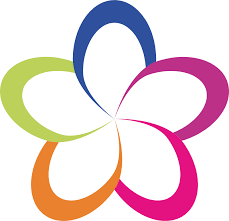 Sgwrs
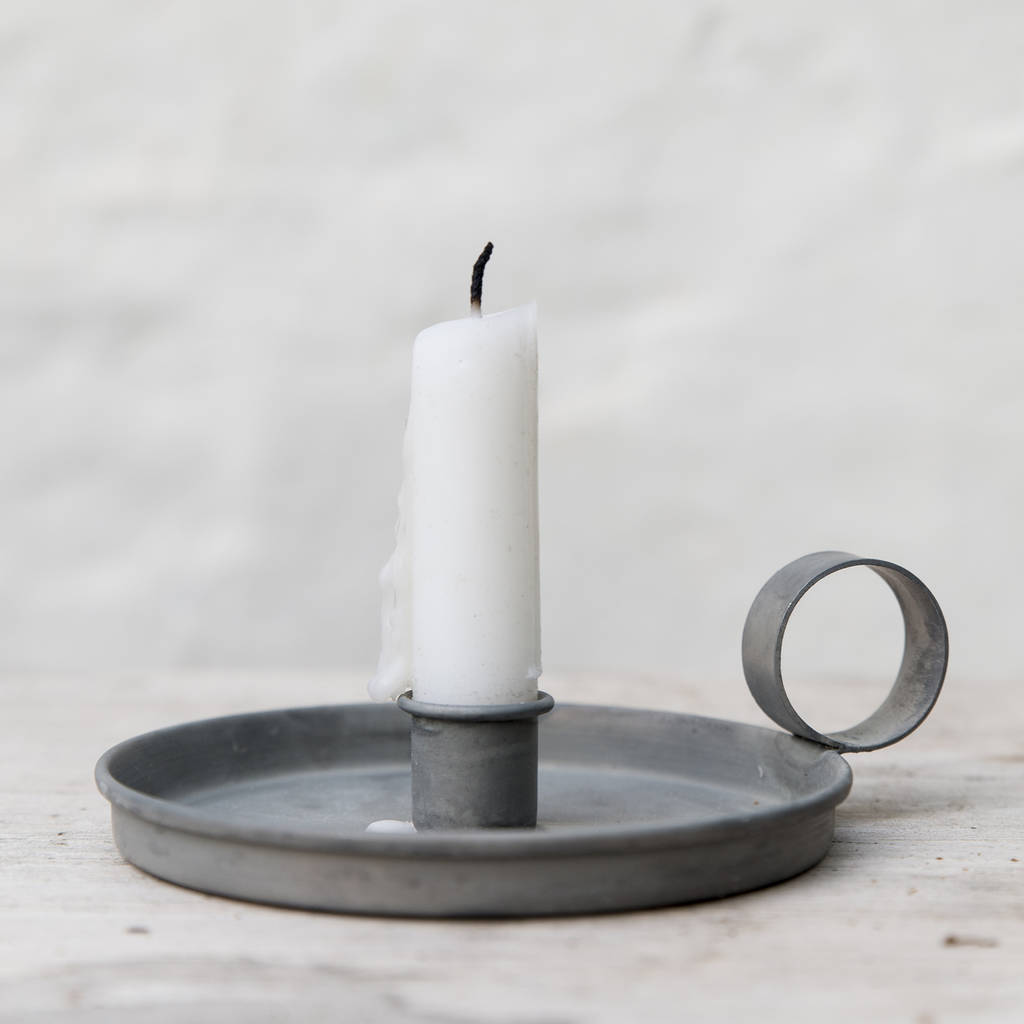 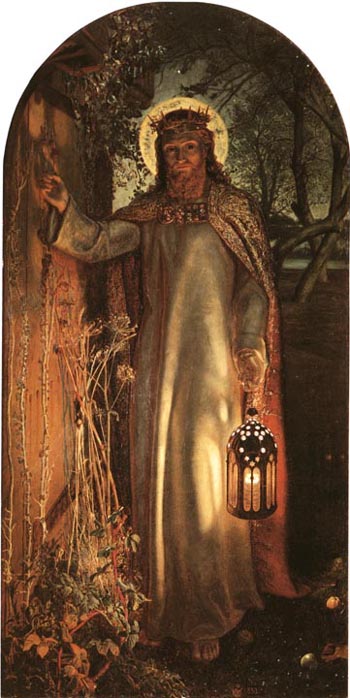 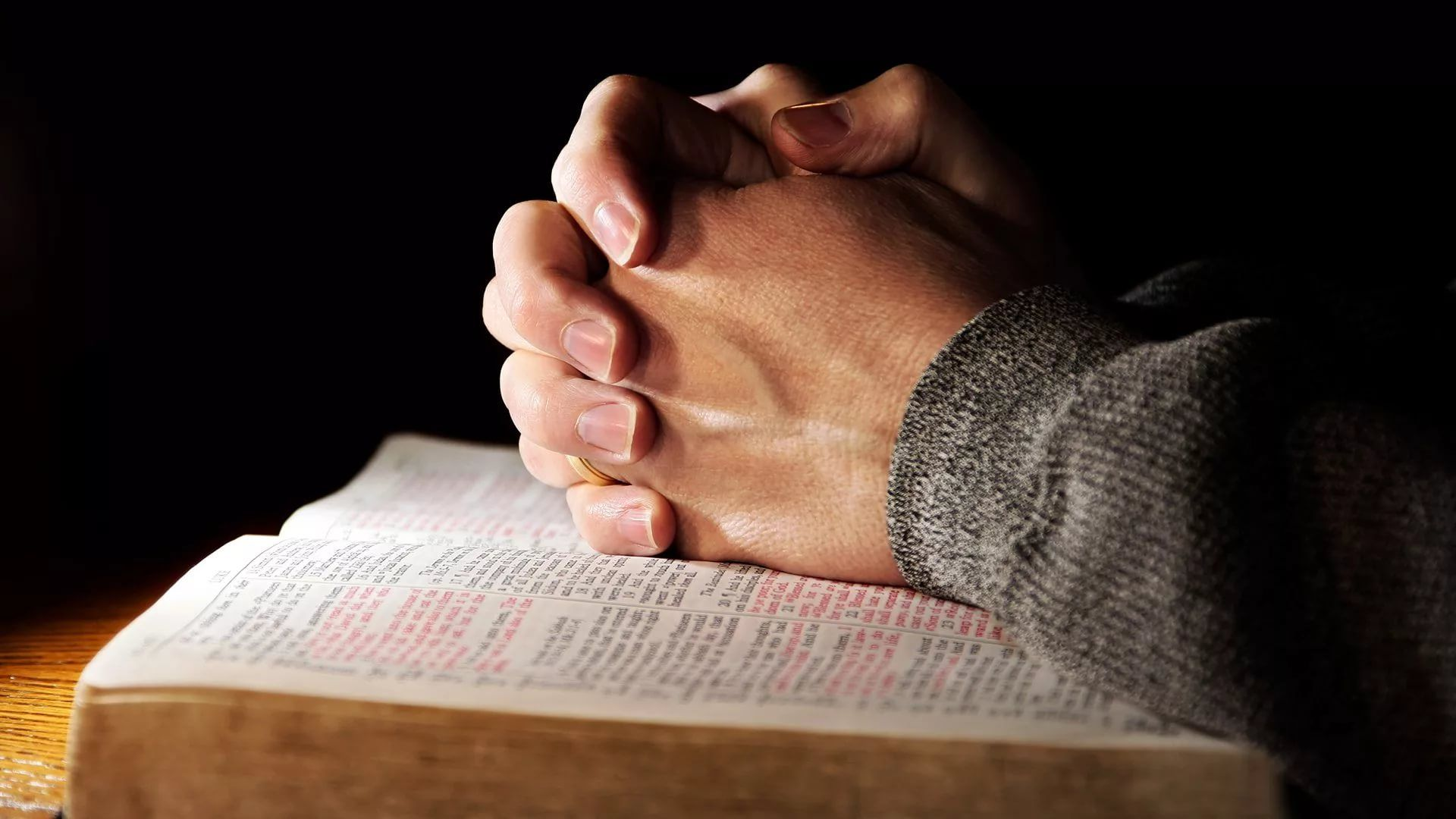 Gweddi
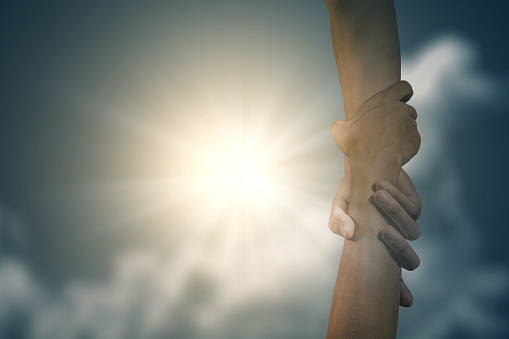 Caneuon Ffydd - Emyn 774
Mi glywais lais yr Iesu’n dweud,	“Tyrd ataf fi yn awr, flinderog un, cei ar fy mron	roi pwys dy ben i lawr.” Mi ddeuthum at yr Iesu cu	yn llwythog, dan fy nghlwyf; gorffwysfa gefais ynddo ef	a dedwydd, dedwydd wyf.
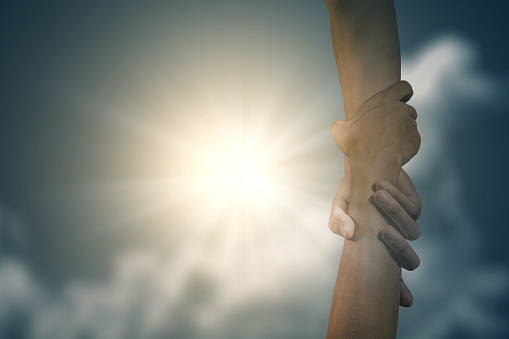 Mi glywais lais yr Iesu’n dweud,	“Mae gennyf fi yn rhad y dyfroedd byw; sychedig un,	o’u profi cei iachâd.” At Iesu deuthum, profi wnes	o’r ffrydiau sy’n bywhau; fy syched ddarfu: ynddo ef	’rwy’n byw dan lawenhau.
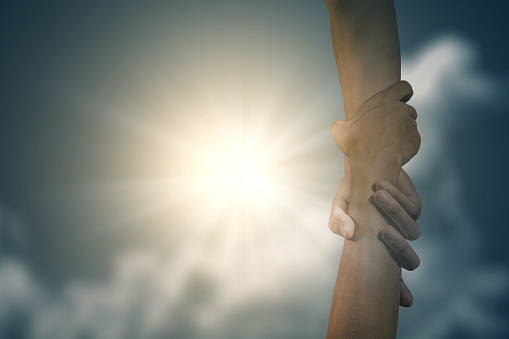 Mi glywais lais yr Iesu’n dweud,	“Goleuni’r byd wyf fi, tro arnaf d’olwg, tyr y wawr	a dydd a fydd i ti.” At Iesu deuthum, ac efe	fy haul a’m seren yw; yng ngolau’r bywyd rhodio wnaf	nes dod i gartre ’Nuw.


HORATIUS BONAR, 1808-89
cyf. Y CANIEDYDD CYNULLEIDFAOL NEWYDD, 1921
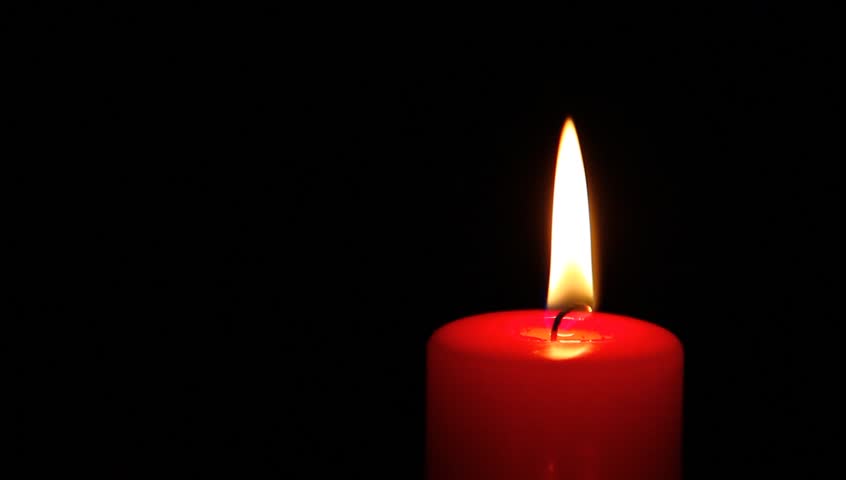 Dduw y goleuni,
nid yw’r tywyllwch yn dywyll i ti.
Llewyrcha yn ein tywyllwch, oleuni bywyd.
Lle bynnag y mae'n dywyll boed i’th oleuni 
di ddod â gobaith ac iachâd.
Llewyrcha yn ein tywyllwch, oleuni ein bywyd.
’Fel bo golau cariad Iesu
            Yn disgleirio dros y byd.’ Amen.
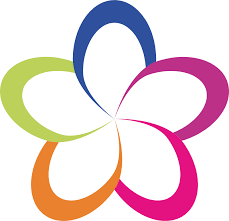 Diolch am eich cwmni